Capacity.
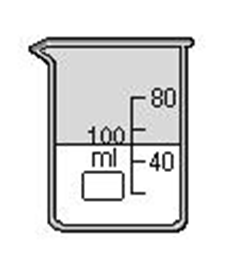 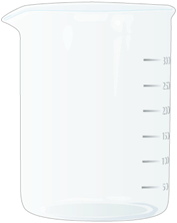 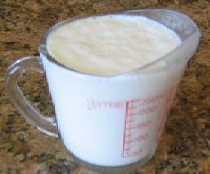 HALF FULL
EMPTY
FULL
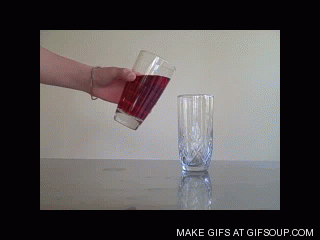 Which bucket is full, 
half full and empty?
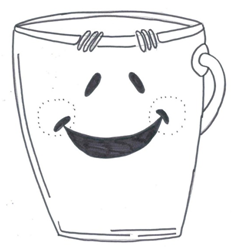 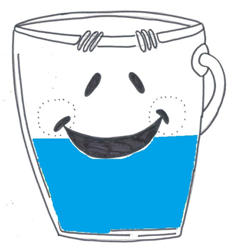 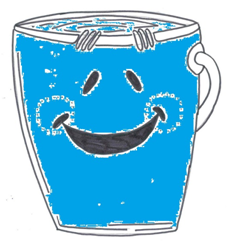 Which bottle is full, 
half full and empty?
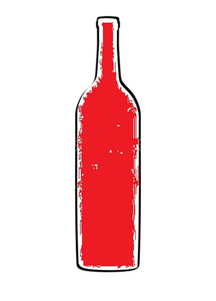 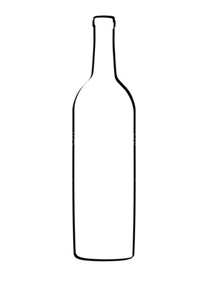 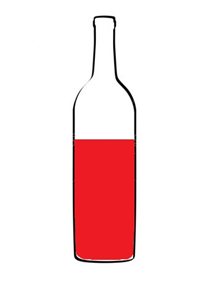 Which vase is full, 
half full and empty?
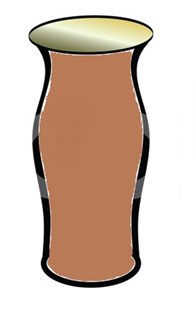 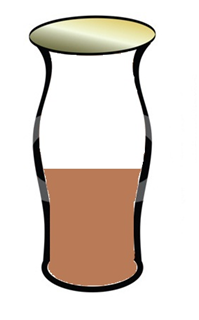 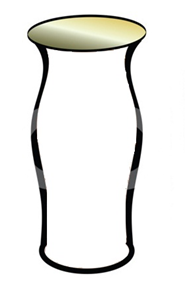 Put the full containers 
in the box.
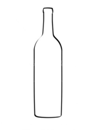 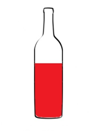 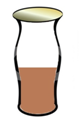 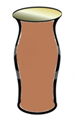 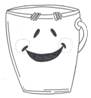 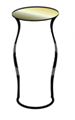 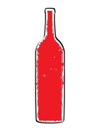 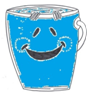 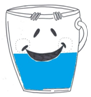 Put the half full containers 
in the box.
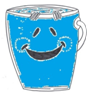 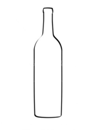 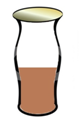 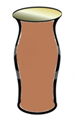 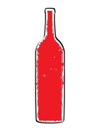 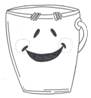 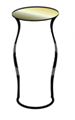 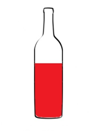 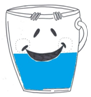 Put the empty containers 
in the box.
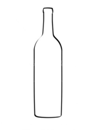 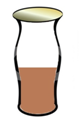 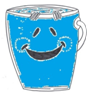 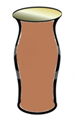 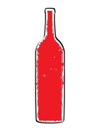 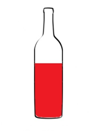 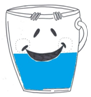 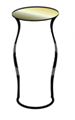 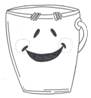